Nome da escola EB de São Pedro da Cadeira
Concelho Torres Vedras
Nome vulgar Melro preto
Foto da espécie
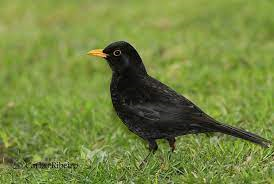 Nome científico Turdus merula
Estatuto de conservação Bom
Alimentação  insetos e uma grande variedade de frutos silvestres e cultivados
Distribuição Geográfica Residente e bem distribuída e comum em Portugal
Ameaças/curiosidades Pode ser observada ao longo do ano, mas é mais comum no inverno.
Foto da espécie
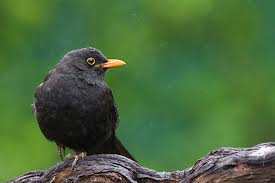